Умный парк для взрослых и ребят
Команда «Smartпарк» 
МОУ СОШ № 51 Комсомольск-на-амуре
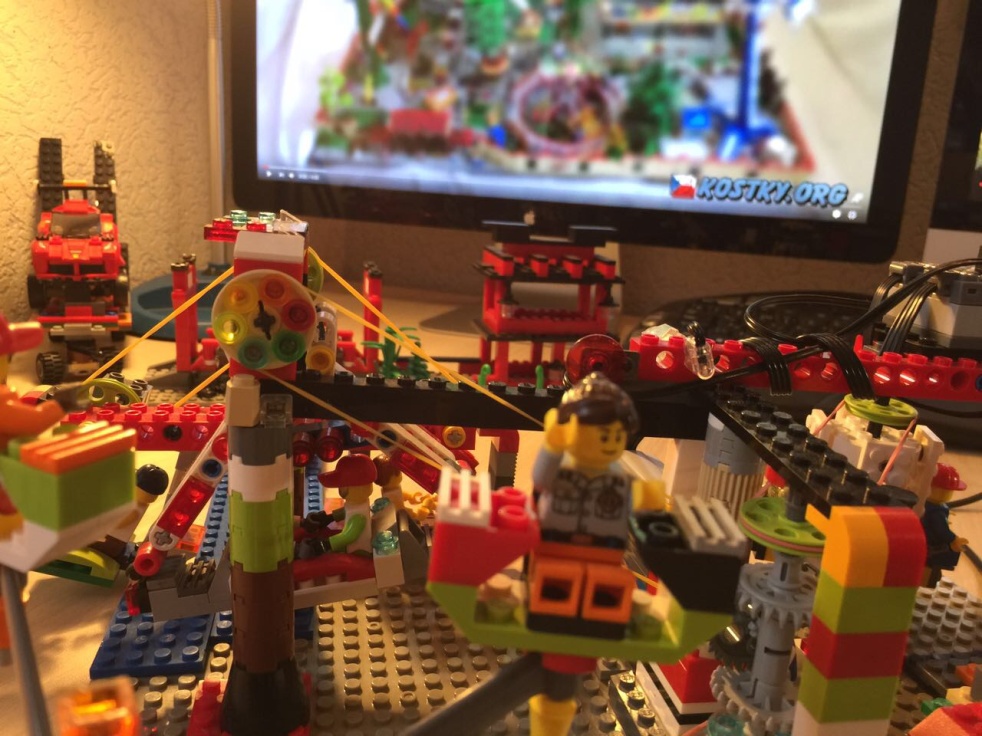 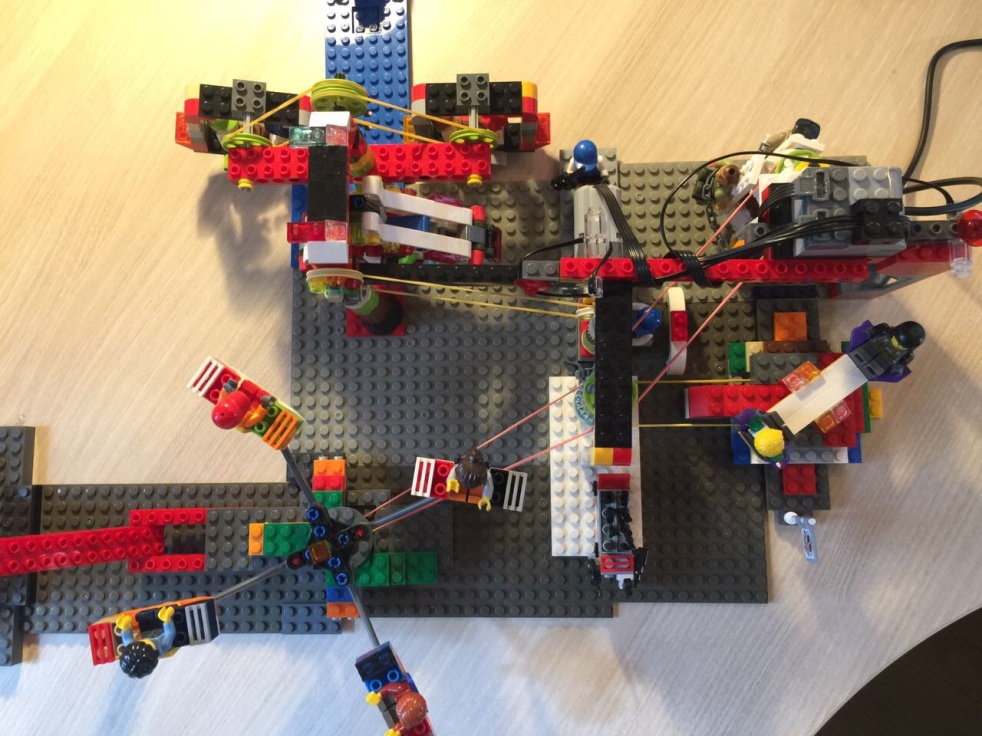 Наш парк
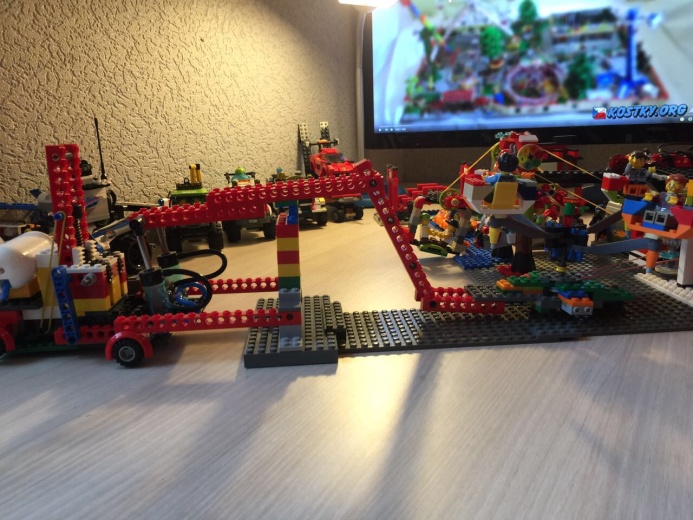 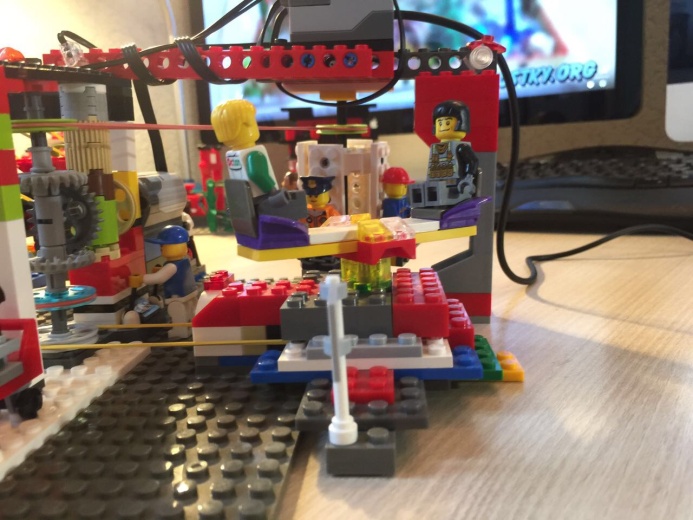 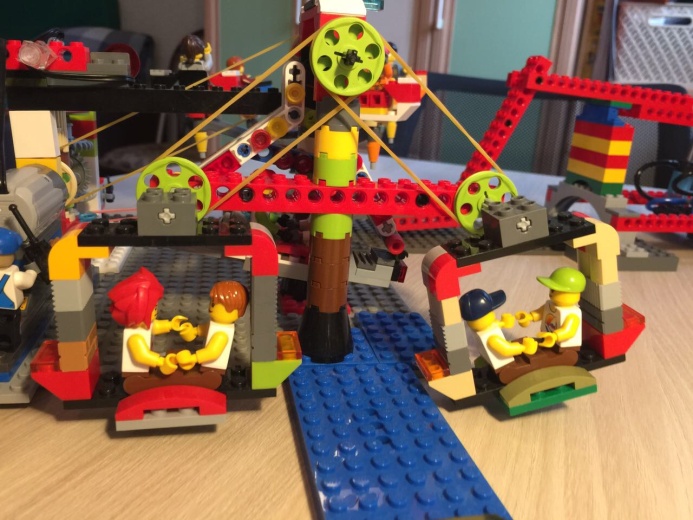 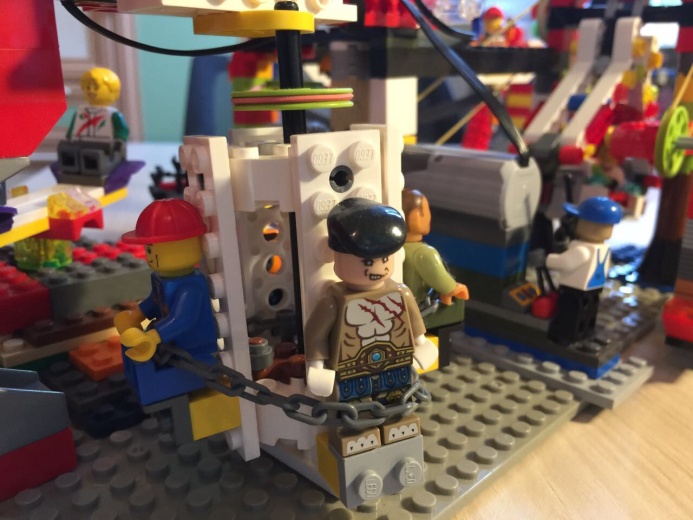 Технические особенности проекта